انتاج خضر/2
الاستاذ المساعد الدكتور نوال مهدي حمود
قسم البستنة وهندسة الحدائق
كلية الزراعة-جامعة البصرة
البصرة-العراق
2022 – 2021 
albayatyNawal@gmail.com
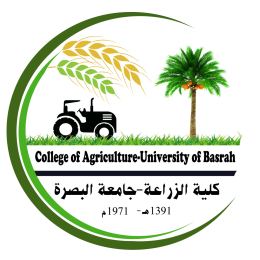 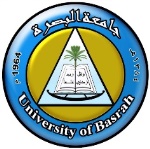 العائلة الباذنجانيةSolanaceaeNight Shade Family
البطاطا
م2 الثلاثاء 8/ 3/ 2022
*كسر سكون الدرنات
تمر درنات البطاطا بفترة سكون Dormancy لاتكون قادرة خلالها على الانبات حتى لو توفرت لها الظروف البيئية المناسبة لذلك، 
يطلق الكثيرون على هذه الفترة اسم السكون والأصح هو ان تسمى بفترة الراحة Rest Period 
لان حالة السكون توصف بها عادة البذور او البراعم غير القادرة على الانبات بسبب عدم توفر الظروف البيئية المناسبة لذلك،
*كسر سكون الدرنات
وايا كانت التسمية فان درنات البطاطا لاتنبت الا بعد مرور هذه الفترة،
 واذا لزم الامر زراعتها قبل استعادة مقدرتها على الانبات، 
فانه يجب انهاء حالة الراحة وذلك بتعريضها لمعاملات خاصة وتجرى هذه المعاملات في الحالات التالية:
*كسر سكون الدرنات
1- زراعة محصولين من البطاطا من نفس الموسم إذ تكون درنات الزراعة الاولى ساكنة عندما يحين موعد الزراعة الثانية. 
2- تصدير التقاوي من دولة لزراعتها في دولة اخرى قبل انتهاء حالة الراحة. 
3- الرغبة في زراعة عينات من التقاوي على وجه السرعة لاختبارها في برامج انتاج التقاوي المعتمدة.
*كسر سكون الدرنات
- يمتد طور الراحة حوالي 6 – 10 أسابيع ويتوقف ذلك على عدة عوامل اهمها: 
1- الصنف: تمتاز بعض الاصناف بطور راحة يمتد الى لفترة طويلة بينما يكون قصيراً في بعضها الآخر.
2- درجة النضج: تكون المدة اطول في الدرنات غير تامة النضج عنها في الدرنات الناضجة.
*كسر سكون الدرنات
3- حجم الدرنة تتميز الدرنات الكبيرة الحجم بقصر طور الراحة عن الدرنات الصغيرة. 
4- الظروف السائدة قبل الحصاد: تنبت الدرنات قبل حصادها احيانا اذا تعرضت لظروف تسودها درجات الحرارة المرتفعة وجفاف الارض قبل الحصاد، وقد يرجع الى كسر طور الراحة نتيجة لذلك. 
 5- الظروف السائدة اثناء الخزن كالحرارة والرطوبة الجوية المرتفعتين قد تؤدي الى كسر طور الراحة.
*كسر سكون الدرنات
في العراق طور الراحة له تأثير على الزراعة الخريفية ،
إذ ان حاصل البطاطا الربيعية الذي يقلع في حزيران ويخزن كتقاوي للزراعة الخريفية التي تبدا في اواخر اب،
 قد تكون فترة الخزن غير كافية لانهاء طور الراحة،
*كسر سكون الدرنات
كما ان خزن التقاوي في غرف غير مبردة (درجة حرارة الغرفة 25 – 30م◦) يؤدي الى تلف قسم منها مع سيطرة السيادة القمية فتعطي ساقا واحدة عند الزراعة،
*كسر سكون الدرنات
في حين ان خزنها في مخازن مكيفة (3 – 5 م◦) يحافظ عليها بصورة جيدة الا ان طور الراحة يكون اطول،
 تستورد تقاوي الزراعة الربيعية من الخارج ويكون قد مرعليها فترة راحة كافية وباشرت بالتخضير،
 ويتم انهاء طور الراحة في الدرنات بأحدى المعاملات التالية:
*كسر سكون الدرنات
1- تخزين التقاوي في درجة حرارة 20 – 30م◦ مع رطوبة نسبية مرتفعة لمدة 3 – 4 أسابيع وهذه العملية مؤثرة الا انها لا تفيد في زراعة التقاوي قبل انتهاء مدة الراحة. 
  2- معاملة الدرنات بغاز كبريتيد الكربون Carbon Disulphide.
 3- معاملة التقاوي بالاثلين كلوروهيدرن Ethylene Chlorohydrin وهي اكثر الطرق استعمالا على النطاق التجاري.
*كسر سكون الدرنات
4- غمر التقاوي الكاملة او المجزأة لمدة خمس دقائق في محلول حامض الجبريلك بتركيز 1–ppm2. 
 5- غمر الدرنات لمدة ساعة في محلول ثيوسيانات الصوديوم او البوتاسيوم او الامونيوم بتركيز 1% وزراعتها بعد المعاملة مباشرة دون ان تغسل.
*كسر سكون الدرنات
6- غمر الدرنات الحديثة الحصاد في محلول الثيوريا Thiourea بتركيز 2% لمدة ساعة ثم تغسل بالماء قبل زراعتها. 
 7- غمر التقاوي لمدة 4 – 5 ساعات في محلول كاربيد الكالسيوم بتركيز 0.45 – 0.60 % ويحدث المركب تأثيره من خلال انتاجه لغاز الاستيلين.
*كسر سكون الدرنات
قد يلجأ احيانا الى إطالة طور الراحة مثل استخدام الماليك هيدرازايد Maleic hydrazied(MH)  
وقد تعفر الدرنات قبل الخزن بهذه المادة او قد تستعمل بشكل بخار او مستحلب شمعي............ يتبع
*كمية التقاوي
تتراوح كمية التقاوي في العراق 450 – 700 كغم دونم1- 
ولا ينصح بأستعمال التقاوي التي يقل وزنها عن 43غم...... يتبع
*التنبيت ( التخضير ) قبل الزراعة  Presprouting او تنبيت البراعم Sprouting
- يقصد بها مباشرة براعم الدرنة المراد زراعتها بالنمو، 
وتتم بوضع الدرنات في صناديق بطبقات خفيفة مع تعريضها لضوء غير مباشر لكي يساعد على تقوية التفرعات،
 ويستغرق ذلك 2 – 3 أسابيع،
- ويجب ان يتراوح طول النبوت حوالي 1 – 2 سم.
*التنبيت ( التخضير ) قبل الزراعة  Presprouting او تنبيت البراعم Sprouting
تؤدي عملية التنبيت الاخضر الى انتاج براعم قصيرة وقوية والتبكير في الانبات والنضج وزيادة عدد السيقان الارضية وكمية المحصول الجيد وتقليل عدد السيقان الهوائية، 
وعند اجراء هذه العملية يجب ملاحظة الامور التالية:
*التنبيت ( التخضير ) قبل الزراعة  Presprouting او تنبيت البراعم Sprouting
1- انسب درجة حرارة لنمو النبت هي 50م◦ 
      - الا ان تخزين الدرنات في درجة حرارة 20م◦ لبضعة اسابيع 
       - ثم خفض درجة حرارة الخزن الى 10م◦ 
       - يعمل على تكوين نبت قوي وسميك تنمو عليه  جذورعرضية بأعداد كبيرة عند الزراعة.
*التنبيت ( التخضير ) قبل الزراعة  Presprouting او تنبيت البراعم Sprouting
2- يؤدي تعريض الدرنات لضوء الشمس غير المباشرالى جعل النبت المتكون قصير وسميك وقوي وهو المرغوب،
    - اما النبت الذي يتكون في الظلام فيكون طويلا ورفيع   وابيض اللون وينكسر بسهولة عند الزراعة.
3- يجب ان لا يزيد طول النبت عن 12 ملم لان ذلك يؤدي الى تقطعه بسهولة عند الزراعة.
*التنبيت ( التخضير ) قبل الزراعة  Presprouting او تنبيت البراعم Sprouting
4- اذا اجريت هذه العملية قبل انتهاء اوضعف السيادة القمية فأنه لايتكون سوى عدد قليل من النموات بكل قطعة تقاوي،
     - وتعطي هذه التقاوي عند زراعتها عدد قليل من السيقان والدرنات في كل جورة, 
     - وبالرغم من ان الدرنات المتكونة تكون كبيرة الحجم الا ان المحصول يكون اقل مما لو كانت السيادة القمية قد انتهت قبل الزراعة.
*التنبيت ( التخضير ) قبل الزراعة  Presprouting او تنبيت البراعم Sprouting
5- تؤدي ازالة النموات المتكونة بالقمة قبل الزراعة الى تكون عدد اكبر من السيقان بعد الزراعة وتكون عدد اكبر من الدرنات بكل جورة،
   - الا ان ذلك يكون مصحوبا بتأخير الانبات مع صغر حجم الدرنات المتكونة وقد يقل المحصول نتيجة لذلك.
*التنبيت ( التخضير ) قبل الزراعة  Presprouting او تنبيت البراعم Sprouting
- من اهم مزايا تنبيت البراعم في التقاوي مايلي: 
1- التبكير في الانبات ويتبع ذلك التبكير في الحاصل. 
2- المساعدة على تكوين مجموع جذري قوي وزيادة نسبة الجذورالى المجموع الخضري. 
3- العمل على التخلص من الدرنات غير القادرة على الانبات التي تعطي جور غائبة عند زراعتها ويساعد التخلص منها على تجانس الانبات وزيادة نسبته في الحقل.
4- يؤدي جميع ذلك الى زيادة الحاصل الكلي للدرنات. ....... يتبع
*السيادة القمية Apical Dominance
يقصد بها سيادة البرعم الطرفي على باقي براعم الدرنة وتثبيطه لنموها، وقد عللت هذه الظاهرة بعدة نظريات منها:
1- نمو البرعم الطرفي يكون ممتاز جدا من الناحية المورفولوجية. 
2- نتيجة لتكوين الاوكسين في القمة النامية. 
3- وجود مواد مانعة اخرى غير الاوكسين تتكون في اماكن اخرى بالدرنة وتمنع نمو البراعم القاعدية. 
4- فسرت على اساس ان البرعم الطرفي ينافس البراعم الاخرى على الغذاء.
*السيادة القمية Apical Dominance
اقصى درجات السيادة القمية هي عندما لاينمو سوى البرعم الوسطي بالعين الطرفية للدرنة، 
ومع ضعف السيادة القمية ينمو البرعم الوسطي بالعيون الاخرى بالدرنة الا ان تركيز التبرعم يكون في العيون القريبة من قمة الدرنة، 
ومع استمرارضعف السيادة القمية ينمو البرعم الوسطي في جميع العيون وعند اختفائها ينمو اكثر من برعم في كل عين،
وتؤدي ازالة العين الطرفية الى نمو البراعم في العيون الجانبية.
*السيادة القمية Apical Dominance
تتناسب شدة السيادة القمية عكسيا مع طول فترة الراحة فاذا خزنت الدرنات في ظروف تساعد على زيادة فترة الراحة تصبح السيادة القمية ضعيفة، 
وبذا فان جميع العوامل التي تؤدي الى اطالة فترة الراحة تعمل على اضعاف حالة السيادة القمية،
كما تضعف ايضا بزيادة نمو الدرنات، 
ويمكن التخلص منها نهائيا بمعاملة الدرنات بالثيوريا. ...... يتبع
*مواعيد الزراعة
- تزرع البطاطا في العراق في موسمين ربيعي وخريفي وتختلف مواعيد الزراعة حسب المناطق التي تزرع فيها كما يلي: 
- اولاً: الموسم الربيعي
 1- المنطقة الوسطى: اواخر كانون الاول الى بداية آذار.
 2- المنطقة الشمالية: بداية آذار. 
 3- محافظة نينوى: ابتداءا من وسط شباط.
 4- المنطقة الجبلية: تزرع مرة واحدة كمحصول صيفي في شهر نيسان.
*مواعيد الزراعة
- ثانيا: الموسم الخريفي 
1- المنطقة الوسطى: نهاية آب الى الاسبوع الاول من ايلول. 
2- المنطقة الشمالية: الاسبوع الثاني والثالث من شهر آب. 
3- المنطقة الجنوبية: اواخر ايلول الى بداية تشرين الاول. ..... يتبع
*طريقة الزراعة
تزرع البطاطا في العراق على مروز المسافة بين المرز والآخر70  – 75سم وبين الدرنات 25سم، 
وعادة تروى المروز قبل الزراعة ببضعة ايام وتترك حتى تصل الرطوبة الى درجة مناسبة للزراعة وعندها يباشر بالزراعة. ...... يتبع
*الترقيع
تجرى عملية الترقيع بمجرد ظهور النباتات فوق سطح التربة وذلك بأعادة زراعة الحفر الغائبة،
 وعادة لا تجرى هذه العملية اذا كانت نسبة الانبات تزيد عن 90 %،
 اما اذا قلت عن ذلك فتحفر الحفرة الغائبة وتزال الدرنة غير النابتة ويوضع مكانها درنة اخرى تكون قد باشرت بالتنبيت ويكون ذلك قبل الرية الثانية بعد الزراعة اي بحوالي 2 – 3 أسابيع من الزراعة في الحقل. ............... يتبع
*التسميد
البطاطا من محاصيل الخضر التي تسمد تسميدا غزيرا، 
ولانها من المحاصيل المجهدة للتربة فهي تستجيب للتسميد وتعطي حاصلا اقتصاديا جيدا، 
وتتطلب الاصناف المتأخرة كميات اكبر من الاسمدة مقارنة بالاصناف المبكرة، 
نظرا لزيادة فترة نموها وزيادة محصولها
*التسميد
يعد التسميد النتروجيني المعتدل ضروريا للحصول على افضل نمو واعلى محصول،
وتزداد الحاجة في الاصناف المبكرة عنه في الاصناف المتأخرة  لتشجيع النمو الخضري في الاصناف المبكرة قبل ان تبدا في تكوين الدرنات الا ان زيادة التسميد النتروجيني تسبب:
*التسميد
1- تأخير النضج.
 2- زيادة حساسية الدرنات للانسلاخ والاضرار الميكانيكية عند الحصاد.
 3- زيادة نسبة الدرنات ذات القلب الاجوف.
 4- نقص نسبة النشأ في الدرنات ونقص كثافتها النوعية.
*التسميد
يعمل الفسفورعلى تشجيع نمو الجذور ويسرع في النضج،
ويزيد معدل امتصاصه خلال المراحل المبكرة للنمو الخضري،
ويعد التسميد الفوسفاتي المعتدل ضروريا للحصول على نمو جيد ومحصول جيد الا ان زيادته تسبب:
*التسميد
1- ظهور اعراض نقص عنصر الزنك (الخارصين) ويحدث ذلك عند زيادة نسبة الفسفور الى الزنك في النبات وتعالج بالتسميد بكبريتات الزنك.
2- نقص الكثافة النوعية للدرنات عندما تكون الزيادة في التسميد الفوسفاتي اكبر بكثير من المطلوب.
*التسميد
- يعد التسميد البوتاسي المعتدل ضروريا للنمو والمحصول الجيدين وهو عنصر ضروري لزيادة حجم الدرنات، 
وتعتبر الاصناف المبكرة والسريعة النمو اكثر حساسية لنقص هذا العنصر، 
اما زيادة امتصاصه فتكون على حساب امتصاص الكالسيوم والمغنيسيوم، 
مما يسبب نقص الحاصل وانخفاض نوعيته مثل انخفاض نسبة المادة الجافة في الدرنات ونقص كثافتها النوعية، 
وقد لوحظ زيادة معدل النقص في الكثافة النوعية عند التسميد بكلوريد البوتاسيوم مقارنة بالتسميد بكبريتات البوتاسيوم.
*التسميد
ان زيادة امتصاص النبات لعنصر الكلور تؤدي الى نقص الحاصل ونقص نسبة المادة الجافة والكثافة النوعية في الدرنات وتكون هذه التأثيرات واضحة عند زيادة نسبة ايون الكلور في انسجة النبات عن 500 جزء بالمليون.
يفيد تحليل التربة في معرفة حاجة النبات الى التسميد ومدى استجابته للسماد المضاف فالبطاطا:
*التسميد
1- لا تستجيب للتسميد بالفسفور اذا زاد تركيز الفسفور الذائب في التربة عن 80 جزء بالمليون وتستجيب اذا انخفض عن 40 جزء بالمليون. 
2- لا تستجيب للتسميد بالبوتاسيوم اذا زاد تركيزه عن 200 جزء بالمليون وتستجيب اذا كان التركيز اقل من 100 جزء بالمليون.
*التسميد
- يفيد تحليل النبات ايضا في معرفة مدى الحاجة الى التسميد وافضل دليل على مستوى العنصر في النبات هو الورقة الورقة الرابعة من القمة النامية مع العنق وافضل وقت للتحليل هو عند تكوين الدرنات.
*التسميد
- تسمد البطاطا في العراق باعطاء 20 كغم نتروجين دونم1- و 40 كغم فسفور دونم1- بالنسبة للزراعة الربيعية المبكرة والزراعة الخريفية، 
  - اما عند تأخر الزراعة الربيعية فيقلل النتروجين الى 10 كغم فقط ويعطى البوتاسيوم بمعدل 50 كغم دونم1- في الاراضي التي تزرع بمحاصيل مجهدة وزراعة كثيفة ويعتمد ذلك على نوع التربة....... يتبع
*الـــــــــــــــــــري
البطاطا من المحاصيل الحساسة للرطوبة الارضية،
 إذ يؤدي الجفاف او زيادة الرطوبة او عدم انتظامها الى احداث اضرار كبيرة بالنباتات، 
ويعد الري الخفيف على فترات متقاربة افضل من الري الغزير على فترات متباعدة.
*الـــــــــــــــــــري
يؤدي تعرض نباتات البطاطا الى نقص شديد في الرطوبة الارضية الى ضعف نموها وتصبح الوريقات صغيرة وضيقة وملعقية الشكل وتتلون باللون الاخضر القاتم ويقل المحصول، 
وقد وجد ان معاملة النباتات بمضادات النتح تؤدي الى زيادة احتفاظ التربة برطوبتها واطالة الفترات بين الريات دون ان تتعرض النباتات للعطش،
*الـــــــــــــــــــري
وقد أدت المعاملة بمضادات النتح قبل ازالة النموات الخضرية (وهي عملية تسبق الحصاد) بثلاثة او خمسة اسابيع الى زيادة حجم الدرنات والمحصول الكلي
 وقد صاحب هذه المعاملات نقص امتصاص النباتات للماء بنسبة 47 % دون ان يؤثر ذلك جوهريا على النمو النباتي.
*الـــــــــــــــــــري
لا تتحمل البطاطا زيادة الرطوية الارضية بعد زراعة التقاوي مباشرة خاصة عندما تكون درجة الحرارة مرتفعة لان ذلك يؤدي الى تعفن التقاوي، 
وتزداد مقدرة التقاوي على تحمل تشبع التربة بالرطوبة بانخفاض درجة الحرارة بالاضافة الى ذلك فان زيادة الرطوبة الارضية اثناء نمو وتكوين الدرنات
*الـــــــــــــــــــري
تؤدي الى نقص الكثافة النوعية للدرنات وظهور نسيج ابيض غير مرغوب في موقع العديسات
 لذلك من الضروري تجنب الري الغزير في نهاية موسم النمو الا اذا كان الغرض من ذلك هو خفض درجة حرارة التربة في الجو الحار.
*الـــــــــــــــــــري
يؤدي عدم انتظام الرطوبة الارضية وقت تكوين الدرنات الى احداث تشوهات كثيرة بها ويرجع ذلك الى
 ان نمو الدرنات يقل بدرجة كبيرة في الفترات التي تنخفض فيها الرطوبة الارضية وتبدأ خلاياها بالنضج،
*الـــــــــــــــــــري
فاذا ما ارتفعت الرطوبة الارضية فجأة فان تشققات النمو Growth Cracks تتكون نتيجة 
لعدم قدرة الخلايا الخارجية التي بدأت بالنضج على النمو لاستيعاب الزيادة التي تطرأ على حجم الدرنة
 نتيجة لسرعة نمو خلايا الانسجة الداخلية التي تنشط فجأة مع ارتفاع الرطوبة الارضية.
*الـــــــــــــــــــري
جفاف التربة مع ارتفاع درجة الحرارة يؤدي احيانا الى
 كسر سكون الدرنات الجديدة المتكونة فتبدأ بالتزريع في التربة 
واذا ما ارتفعت الرطوبة الارضية فجأة فان هذه الدرنات تعطي نموات ثانوية وتكون مشوهة الشكل.
*الـــــــــــــــــــري
لا تروى حقول البطاطا الا بعد الانبات وتستثنى من ذلك الزراعة في الاراضي الرملية والخفيفة حيث يحتاج الحقل الى رية خفيفة قبل الانبات،
 اما اثناء النمو فيكون الري حسب الحاجة وحسب درجات الحرارة السائدة،
*الـــــــــــــــــــري
ويقل عدد الريات مع انخفاض درجة الحرارة وتتراوح الفترات بين الريات من 7 – 12  يوما حسب الحرارة السائدة،
 وتقل الى يوم او يومين في حالة الري بالتنقيط في الاراضي الرملية... يتبع
*العزق والتصدير
تجرى عملية العزق في البطاطا لهدفين رئيسيين هما التخلص من الحشائش واجراء عملية التصدير (الردم حول النباتات)،
واهم مايجب مراعاته هو ان يكون العزق سطحيا قدر الامكان لكي لاتتضرر الجذور، 
يكتفى بـ 2 – 3 عزقات لان كثرة العزق تساعد على انتشار الاصابات الفيروسية في الحقل،
*العزق والتصدير
ويجب ان يتوقف العزق عند كبر النباتات في الحجم، 
وبعد اجراء آخر عزقة تتم عملية التصدير بقشط التراب من جهة المرز غير المزروع واضافته الى جنب النباتات في المرز المجاور وتؤدي هذه العملية الى:
*العزق والتصدير
1- تغطية الادغال الموجودة في المرز والتخلص منها.
2- حماية الدرنات من الاخضرار نتيجة تعرضها لاشعة الشمس.
3- زيادة الجذور العرضية التي تساعد على زيادة مساحة الامتصاص. 
- يراعى اجراء عملية التصدير قبل ان تكبر النباتات لكي لاتتضرر جذورها. .. يتبع
*النضج والحصاد
- هناك عدة عوامل تحدد موعد قلع المحصول منها:
 1- توفر الايدي العاملة.
 2- حاجة السوق.
 3- ملائمة الظروف الجوية.
 4- العامل الاساسي هو تحديد موعد نضج المحصول.
*النضج والحصاد
تنضج البطاطا بعد 90 – 110 يوم من الزراعة حسب الصنف المزروع وطبيعة التربية والمنطقة، 
ومن العلامات التي تظهر على النباتات تدل على نضج المحصول، 
يبدا المجموع الخضري بالاصفرار والجفاف وبالكشف عن الدرنات تحت سطح التربة نجد ان قشرة الدرنة متكونة عليها ولاصقة بها، 
واحيانا قد يحصد المحصول قبل نضجه لعدة اسباب منها:
*النضج والحصاد
1- حسب ذوق المستهلك وخاصة في بعض الدول الاوربية تفضل البطاطا غير التامة النضج.
 2- عندما تقل الكمية المخزونة من المحصول السابق فترتفع اسعارها في السوق المحلية. 
3 - لتجنب درجة الحرارة عند تأخر الحصاد وخاصة في الموسم الربيعي في العراق.
 4- عندما يكون لغرض التقاوي.
*النضج والحصاد
- ينبغي ازالة النمو الخضري قبل الحصاد لتسهيل عملية الجني وفي العراق يحصد المحصول خلال المدة من مايس - حزيران للموسم الربيعي وخلال ك1 – ك2 للموسم الخريفي. ويعاب على الحاصل المبكر:
*النضج والحصاد
1- نقص المحصول.
 2- زيادة نسبة الدرنات المنسلخة وزيادة فرصة تعرضها للاصابات الميكانيكية وبالتالي ضعف مقدرتهاعلى التخزين.
 3- زيادة نسبة السكريات في الدرنات فلاتصلح لعمل الجبس.
*النضج والحصاد
- اما تأخير الحصاد فيعاب عليه:
 1- تعرض الدرنات الى الاصابة بلفحة الشمس وفراشة درنات البطاطا وخاصة في الموسم الربيعي.
 2- تعرض الدرنات الى الجو البارد في نهاية الموسم الخريفي يؤدي الى زيادة نسبة السكر فيها. ....... يتبع
*كمية الحاصل
يعطي دونم البطاطا الربيعية في وسط العراق 3 – 5 طن من الدرنات الصالحة للتسويق،
 ويصل الى 6 طن في المنطقة الشمالية،
 اما الحاصل الخريفي فيتراوح 1.5 – 2.5 طن دونم1- ومن اسباب قلة الحاصل الخريفي:
*كمية الحاصل
1- الخزن غير النظامي للتقاوي مما يقلل من نسبة الانبات وعدد التفرعات في الحقل.
 2- ارتفاع الحرارة اثناء الزراعة في اواخر شهر آب له تأثيرا سيئا على نسبة الانبات.
 3- تدهور التقاوي نتيجة اصابتها ببعض الامراض الفيروسية في الربيع والتي لايظهر تأثيرها الا عند زراعتها في الخريف.
 4- الفترة الخريفية قصيرة مقارنة بالفترة الربيعية.
*كمية الحاصل
- لزيادة الحاصل الخريفي يجب:
 1- تأمين المخازن المبردة النظامية.
 2- العناية الجيدة بالتقاوي سيؤدي الى رفع نسبة الانبات وعدد الفروع وبالتالي زيادة الحاصل. ........ يتبع
* التخزين
يهدف تخزين البطاطا الى حفظ الدرنات بحالة جيدة لحين الحاجة الى استعمالها لاغراض الاستهلاك المباشر او التصنيع او للزراعة
 إذ تخزن تقاوي البطاطا المأخوذة من الموسم الربيعي لحين زراعتها في الخريف، 
وبينت التجارب ان المخزن الجيد يجب ان تتوفر فيه النقاط الآتية:
1- يسهل وضع واخراج حاصل البطاطا منه.
2- المحافظة على درجة حرارة ثابتة اثناء الخزن.
3- توفر التهوية الكافية للمحافظة على الرطوبة النسبية بمستوى 85 – 90 %. 
- ان هذه العوامل مهمة في تخزين البطاطا وتتحكم في حفظ الدرنات بإحسن مظهر واكبر قيمة غذائية مع حدوث اقل نسبة فِقد نتيجة التعفن والانكماش والتزريع.................... يتبع
*المعالجة Curing
بعد حصاد البطاطا تخزن على درجة حرارة 10 ◦م ورطوبة نسبية مرتفعة (95%) لمدة 10 – 14 يوماً وهذه الظروف تساعد على التئام الجروح وتكوين الطبقة الفلينية,
 بعد ذلك تخفض درجة الحرارة تدريجيا الى 7 ◦م بالنسبة للبطاطا المخزونة لغرض التصنيع والى حوالي 4◦م بالنسبة للبطاطا التي ستستعمل كتقاوي............... يتبع
*الفرز Sorting
بعد انقضاء فترة العلاج أو خلالها يجب فرز الدرنات واستبعاد الدرنات المصابة والمجروحة والمخضرة وغير المنتظمة الشكل, 
كما يجب استبعاد الدرنات المصابة بفراشة درنات البطاطا وحرقها.
.................. يتبع
*إنتاج البذور
ان الظروف الجوية الملائمة لزراعة وإنتاج تقاوي البطاطا هي التي لا تلائم نشاط وحركة حشرات المن التي تعمل على نقل الامراض الفايروسية, 
وصفات المناخ الذي لا يلائم نشاط وحركة هذه الحشرات هو البارد الرطب وكذلك الاستوائي الذي يسوده الجفاف وارتفاع الحرارة لدرجة مناسبة.
*إنتاج البذور
نبات البطاطا عشبي حولي ويعتبره البعض معمرا بسبب قابليته على التكاثر خضريا بواسطة الدرنات، 
ينتج النبات البذور الا انها لا تستعمل في التكاثر وتنحصر اهميتها في التربية وانتاج الاصناف الجديدة الا ان الوسيلة الاساسية في إنتاج التقاوي هي عن طريق استعمال الدرنات،
*إنتاج البذور
وعلى الرغم من ميزات التكاثر الخضري بالدرنات الا ان هذه الطريقة لا تخلو من العيوب بسبب تعرض الدرنات الى الاصابة بالامراض وخاصة الفايروسية التي تسبب تدهورها،
 تنتج تقاوي البطاطا في خطوتين رئيستين الخطوة الاولى عن طريق الانتخاب الفردي Clonal Selection  إذ يبدأ بنبات واحد ويكثر لمدة 4 – 5 سنوات 
ثم يتحول الى التكثير على نطاق واسع وهي الخطوة الاخرى إذ يتبع الانتخاب الاجمالي Mass Selection
*إنتاج البذور
- ولكل من هاتين الخطوتين درجات مختلفة من التقاوي حسب مواصفات معينة وقد تم مؤخراً في اوربا الغربية وضع أسس ثابتة لتجارة تقاوي البطاطا إذ قسمت الى مجموعتين هما:
1- تقاوي الاساس Basic Seeds  التي تزرع لأنتاج تقاوي البطاطا.
2- التقاوي المصدقة Certified Seeds التي تزرع لأنتاج البطاطا الاستهلاكية.
ان العمليات الزراعية التي يتطلبها محصول تقاوي البطاطا لا تختلف كثيرا عن عمليات انتاج البطاطا الاستهلاكية ومن اهم الفروق الرئيسة عند الزراعة لأغراض انتاج التقاوي
 ان تكون مسافات الزراعة متقاربة اكثر مقارنة بالبطاطا الاستهلاكية وذلك بهدف الحصول على اكبر نسبة من الدرنات بقطر 28 – 45 ملم. ........ يتبع
*الامراض الفسيولوجية (غير الطفيلية)
1- تجوف القلب Hollow heart
تظهر الدرنة من الخارج سليمة الا ان داخلها توجد شقوق او فراغات وينتشر الضرر غالبا في الدرنات الكبيرة الحجم 
ويعزى سبب ذلك الى 
عدم انتظام الري 
او نتيجة النمو السريع وخاصة عندما تكون النباتات متباعدة ويكون الماء والسماد وفير، 
يعالج بتقليل مسافات الزراعة 
وتجنب الري والتسميد الغزير 
وقتل النمو الخضري قبل ان تصبح الدرنات كبيرة جدا 
وهناك اصناف مقاومة للمرض منها الصنف Norchip  و Cascade الامريكية.... يتبع
2- الدرنات المعقدة Knobby tubers
تتكون عقد تسمى بالنمو الثانوي على الدرنة الرئيسة عند العيون, وتختلف هذه العقد في الحجم والشكل, وتتسبب من عوامل النمو غير النظامية 
فمثلا عند توقف الدرنة عن النمو مؤقتا ثم يحصل النبات على الماء  (الامطار او الري) ويبدأ بالنمو ثانية عندها تبدا الدرنات بالزيادة في الحجم عند عين او اكثر بدلا من ان يكون النمو منتظما في كافة اجزاء الدرنة, 
وتسهم الريزوكتونيا في التسبب في هذه الظاهرة التي يمكن علاجها بالمحافظة على مستوى الخصوبة والرطوبة بصورة منتظمة خلال موسم النمو 
وكذلك تجنب زراعة الاصناف المتطاولة الشكل وزراعة الاصناف ذات الدرنات المستديرة.
3- الاخضرار Greening    
يتميز بإكتساب الدرنة أو لبها او بعض اجزائها باللون الاخضر الفاتح او الداكن نتيجة تعرضها لضوء الشمس لعدة أيام وذلك لعدم تغطيتها بطبقة كافية من التربة،
ويحصل ذلك ايضا في المخزن او البيت عند تعرض الدرنات للضوء الصناعي,
ويرجع سبب الاخضرار الى تكون مادة الكلوروفيل والسولانين Solanine, وتكون الدرنات المخضرة مرة الطعم وغير مقبولة وقد تؤدي احيانا الى التسمم اذا كانت مادة السولانين عالية، 
تعالج الظاهرة بتغطية الدرنات عند الزراعة بطبقة كافية من التربة وخزنها بعد الحصاد في الظلام وتجنب تعرضها لضوء الشمس او الضوء الصناعي لفترات طويلة في المخزن او البيت.
4- التقشير 
تتعرض قشرة الدرنات غير الناضجة للتخديش او التقشير ويصبح لون الاجزاء المقشرة اسود ومظهرها كالمحترقة،
 ويحصل ذلك نتيجة عدم العناية بتداول الدرنات غير الناضجة وتعرض المناطق المقشرة الى الشمس والرياح، 
ولتجنب ذلك يجب عدم قلع الدرنات قبل تكامل نضجها مع عدم تعرضها للشمس والرياح لمدة طويلة بعد قلعها.
****************************************************